Project Based Learning
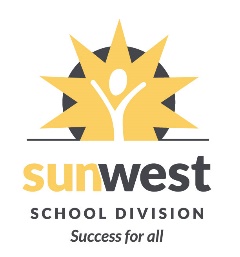 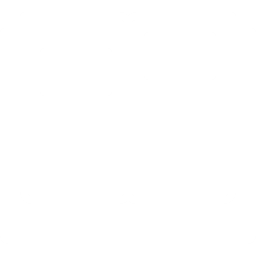 Pre-Work for BCS
When we meet in November we will:
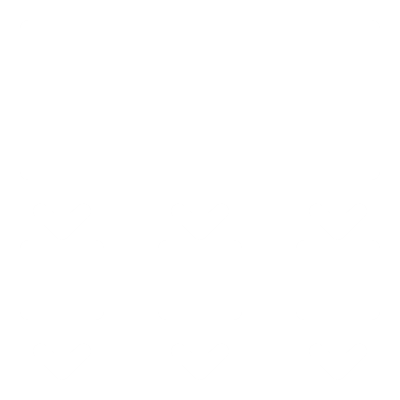 Give you time to plan your first project
4
3
Provide you with the tools you need to start PBL
2
Define the Process
1
Dig deeper into PBL
[Speaker Notes: Think Drake – start at the bottom to the top.
This is for the BIG pd.]
Today we will:
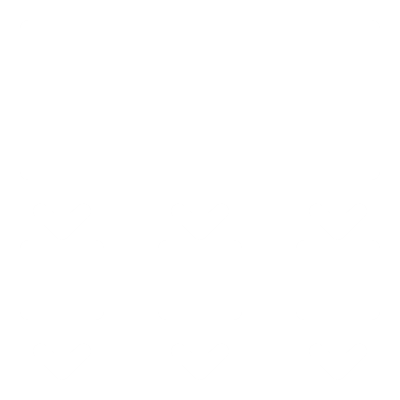 Divide and conquer explicit teaching of the skills needed
4
3
Talk about the role of skills in PBL.
2
Have a sneak peek at the process for PBL
1
Look at Projects Vs. PBL
[Speaker Notes: Think Drake – start at the bottom to the top.
This is for today.]
What is the difference between a Project & PBL?
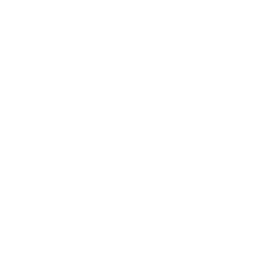 https://youtu.be/dhwuQU2-g5g
[Speaker Notes: 2min 31 sec – watch this video – click the link to watch.]
Discussion:  Have you been doing projects or PBL? What needs to happen to shift a project into PBL?
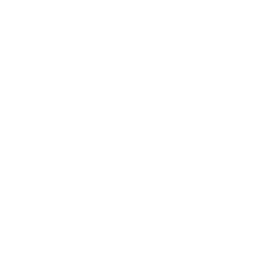 Consider: Before, During & After
[Speaker Notes: Discuss in groups; share out! 
5min]
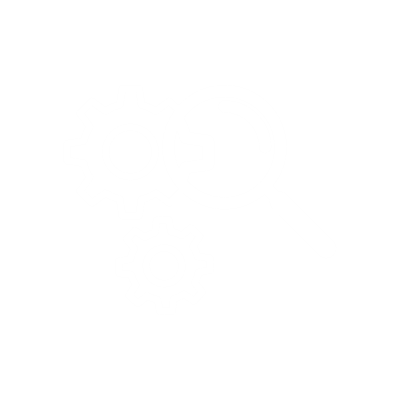 Prepare for PBL: Understand the “Musts”
Real World or Authentic Experience
Cross-Curricular 
Student Voice & Choice
Integration of 21CC
Outcome-based
Essential Questions
Inquiry or Problem-based or both
Build knowledge & skills
Develop products/solutions/answers
[Speaker Notes: This will be revisited again – but worth looking at.]
Plan the Project
Prepare for PBL
01
PBL
02
04
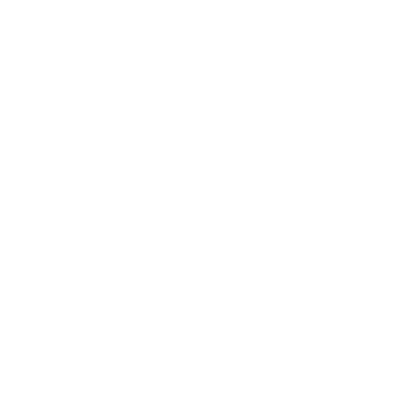 03
Implement the project: Build Skills & Knowledge, Conference, Reflect & Refine
Share the Work
What is the Process for PBL?
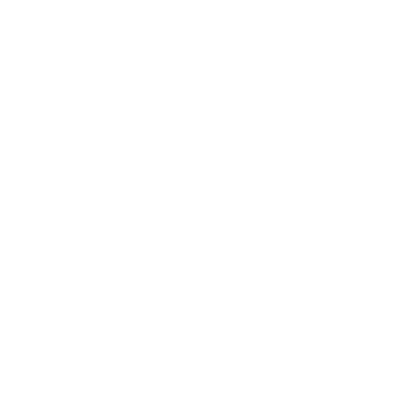 [Speaker Notes: Here is the process we’ll work though for the BIG PD.  Note the process within a process – it does not have to be linear! PBL can be messy, like a lot of good learning.  It’s ok. 
This will be revisited when you do the actual PBL PD.]
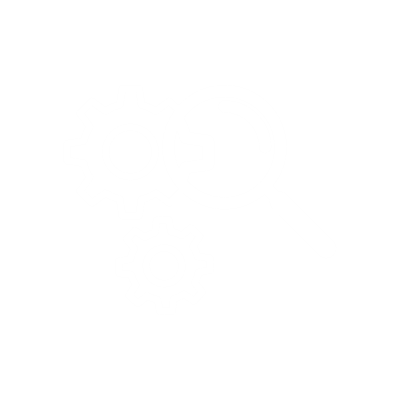 Prepare for PBL: Decide
Is this a co-teaching experience or something I will do alone?
[Speaker Notes: Just think about this.  This is a great way to work together.  Students can accomplish outcomes in more than one subject.  Reach out to a possible partner if it makes sense.]
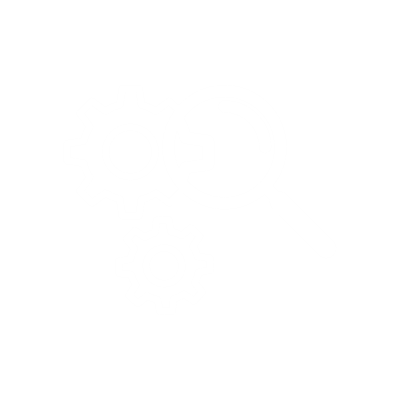 Know your kids!  Learner Profiles
Do these ASAP if not already done

Learner Profiles, include:

Learning Styles
Personalities 
Strengths & Preferences
[Speaker Notes: Make sure you have completed learner profiles! IF you haven’t, start now! There is a learner profile collection in RB to help you get started.]
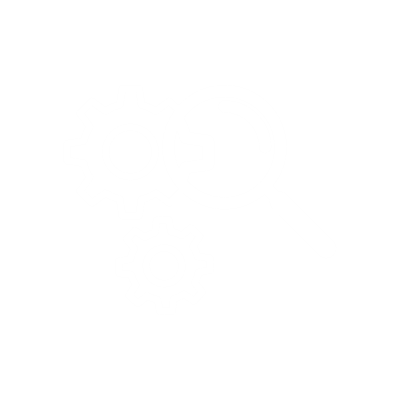 Prepare for PBL: Teach the Basic Skills
Teach the absolute must-have basic skills your students need for the project BEFORE you begin.

These will be determined when planning the project.
[Speaker Notes: Build this before you start; at least an intro – you can develop during the project, but practice first]
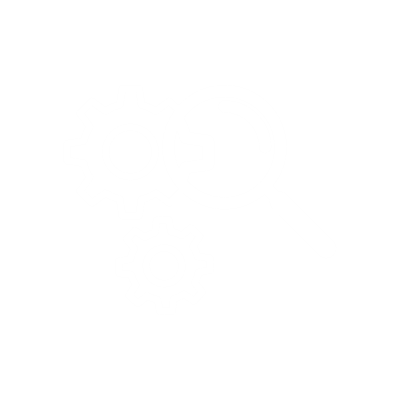 Plan the Project: What do the students need?
Citing sources
Presentation skills
Ways to share their learning
Goal Setting
Reflection
Group work roles 
Critical Thinking
Persuasion
Other 21CC
Specific knowledge/info
Google search (remove items etc)
Read for information; take notes
Summarize
Paraphrase
Project management 
Specific piece of technology
Fact vs Opinion
Generating ideas
Evaluating ideas
Brainstorm
[Speaker Notes: Take a few minutes and think about what students in your grade will need to know before and during your PBL to be successful.
Label BDA (before, during or after)
IS there anything to add????  Record them. 
*THERE IS A HANDOUT FOR THIS.]
Create a Skills Wish List
What are the PBL related skills you want students coming into your grade grouping to have?

Make this as a group and share with the group sending students to you.
K/1 		2/3		4-6		7-9		10-12
[Speaker Notes: THERE IS A TEMPLATE HANDOUT FOR THIS.]
Activity: Divide and Conquer
You will need: 
Skills on the previous slide (plus others you added) 

Research Continuum 
https://resourcebank.ca/authoring/165-sun-west-research-skill-continuum
Technology Continuum 
https://resourcebank.ca/authoring/164-sun-west-technology-continuum-k-12

The Wish List from the grades you send students to
[Speaker Notes: This is the overall work you will do today.  Right now wish list should be done.  
No work needs to happen on this slide – just explain the process you will use. 

Align your skills! Decide who will focus on what skills in which grade.  Start by working in teams: K/1, 2/3, 4-6, 7-9, 10-12.  Then bring your work together to ensure it is all covered.  Appeal to one another for what you need.  Make a list of “please teach this!” for the group below yours in age.  Make a list of “I’ll make sure they have this” for the next group ahead in age. 
Build it out – please share it in the RB!!! Other schools will love you for this.   
YOU CAN PASS OUT THE CONTINUUMS AND THE TEMPLATE PBL SKILL COLLECTIVE COMMITMENT TEMPLATES HERE.]
Activity: Create your collective commitments
Consider your wish list from your colleagues
Build your commitments based on the wish list from teachers receiving your students, and the skills you have brainstormed, as well as the ones in the research skills and technology continuum. 
Divide skills up amongst grade groupings;  ensure all are covered

	K/1 		2/3		4-6		7-9		10-12
[Speaker Notes: Now using all those resources, and the wish list, groups decide what they collectively commit to teach before heading to the next grades. 
Don’t go too crazy – keep it manageable. 
THERE IS A PBL COLLECTIVE COMMITMENTS TEMPLATE HANDOUT FOR THIS.]
Share Your Commitments
Share what your grade grouping has committed to teach for PBL skills with the group.
[Speaker Notes: Groups share – record this.]
As a school:
Have we covered the major skills?

Is anything missing?

If we missed something what grade(s) will commit to teaching it?
[Speaker Notes: Now this is where you come back and align together as a group.!
Make sure no skills are missing; no gaps; that a group hasn’t taken on too much.]
Share the Plan!
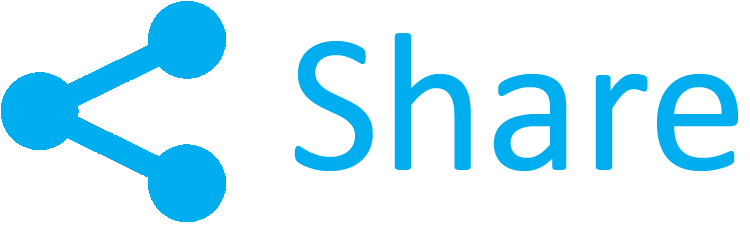 [Speaker Notes: Please share your work!!!! Other schools will love this.  
If you happen to have it ready by Nov 1 we will included it in the big PD package and credit your crew with doing this important work and share it out! ]
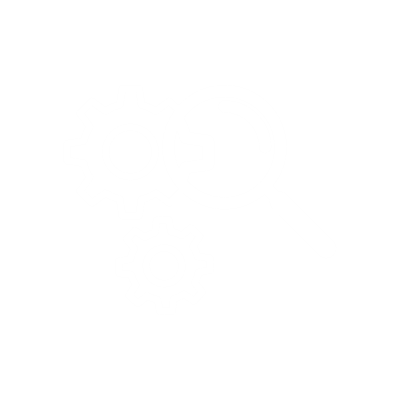 Plan the Project: What do the students need?
How will I teach these skills?
Full Class lesson before we begin
Mini Lessons
Integrated into the project
Conferences
Small groups based on exit slips, observation, reflections?
[Speaker Notes: We can worry about this when we plan…but you can start to think about this! 
If there is time the groups can start to decide how they feel each of the skills they have agreed to teach are taught.  
They can use the collective commitment template to record their ideas for how they will teach each skill and when.]
Thinking about outcomes
Grab your grades I CAN or Outcome maps to look at

You can find these in the Resource Bank.  Search “I CAN”.

Get a feel for the “Big Ideas” of your grade.  Jot them down.
[Speaker Notes: If there is time – let them do some big picture thinking. 
I CAN maps can be found in the RB.  Search I CAN and it will come up.]
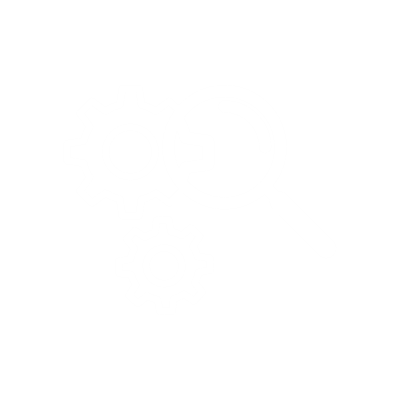 Plan the Project…HAVE to vs WANT to…
Think about a real world application, problem, or question

Think about an inspiring project or problem


Select outcomes you wish to address
[Speaker Notes: They can start to think about a project – either outcomes or project idea first.  Either is fine!

It doesn’t matter which you start with
Look at your curriculum to gather your “big ideas” science and social are a good starting point 
You will ALWAYS hit a ton of ELA outcomes.  This can be done with students as well!]
Activity:
Outcomes - Pick some outcomes you’d like to tackle

AND/OR

 Brainstorm some passion areas, project ideas, real world audiences
[Speaker Notes: Make some notes.  This is just so teachers don’t’ forget.  Nothing is a commitment at this point1 
Come with them when you meet next time! You can start with your ideas or your outcomes.  Either is perfectly acceptable!]
What are your next steps?
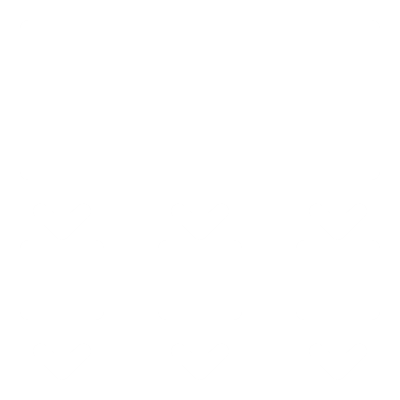 We’ll get back together soon and make a formal plan!
4
3
Keep thinking and jotting ideas.
2
Start teaching those skills!
1
Ensure you have solid  Learner Profiles
[Speaker Notes: Next steps!]